Времена года
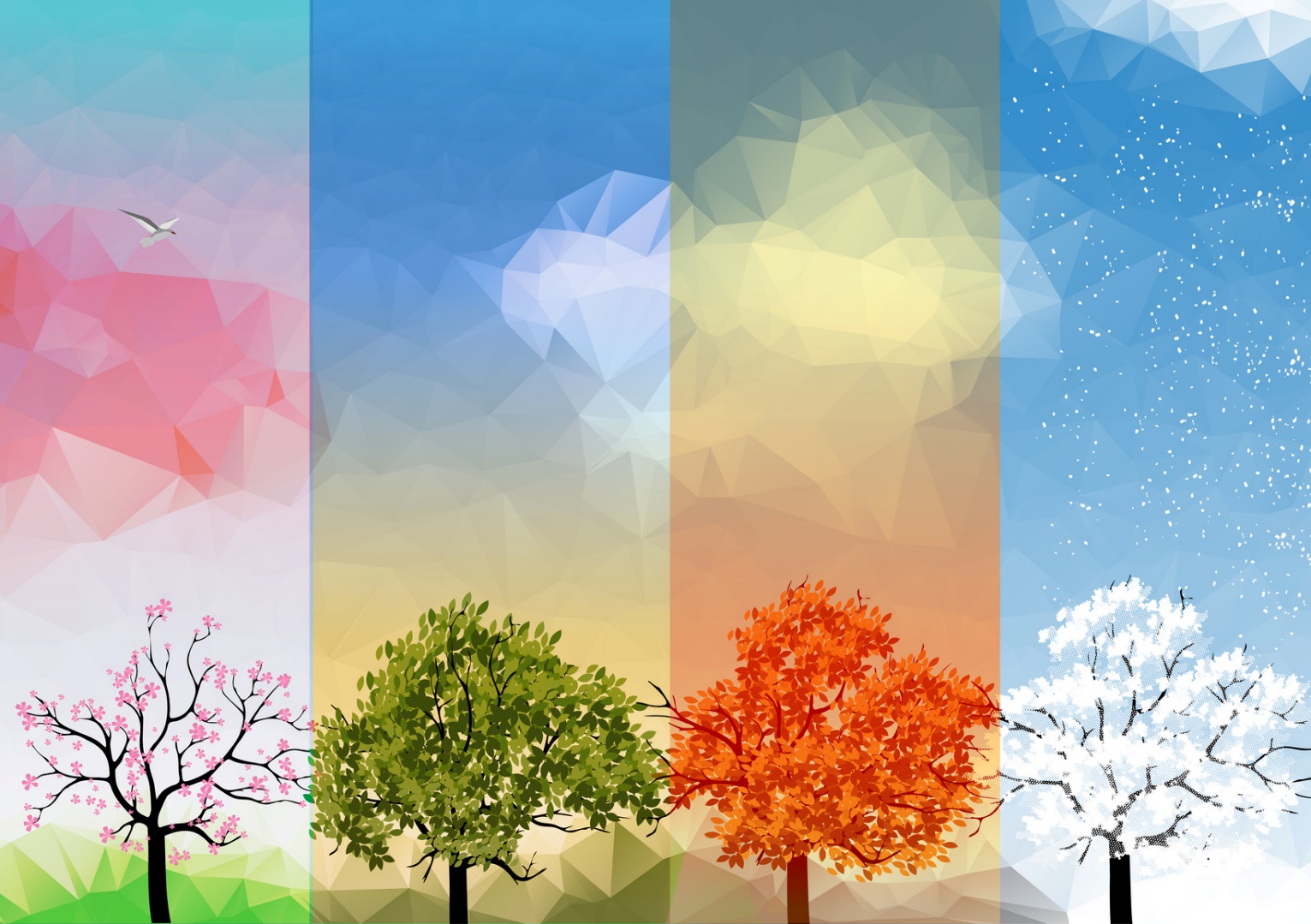 ЛЕТО
ЗИМА
ОСЕНЬ
ВЕСНА
меню
Зима
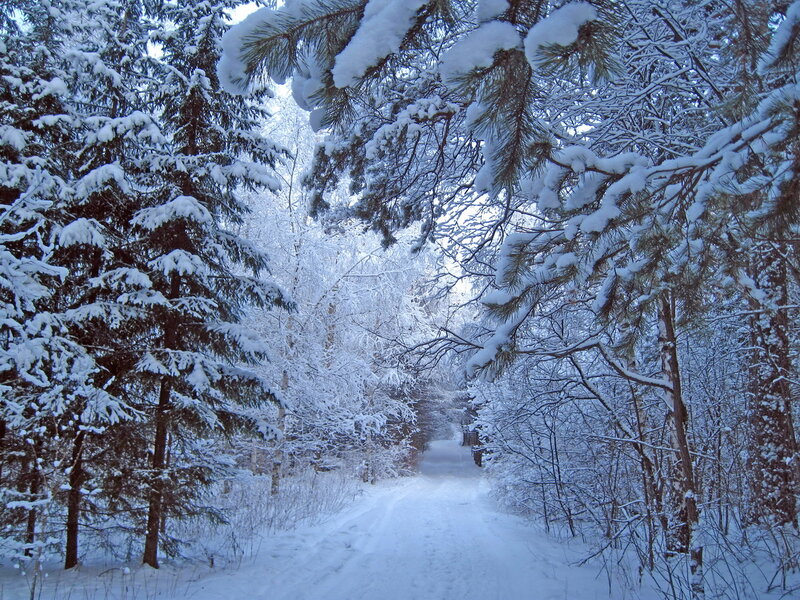 Запорошила дорожки,Разукрасила окошки.Радость детям подарилаИ на санках прокатила.
Чародейкою ЗимоюОколдован, лес стоит,И под снежной бахромою,Неподвижною, немою,Чудной жизнью он блестит.
Ф. Тютчев
меню
Весна
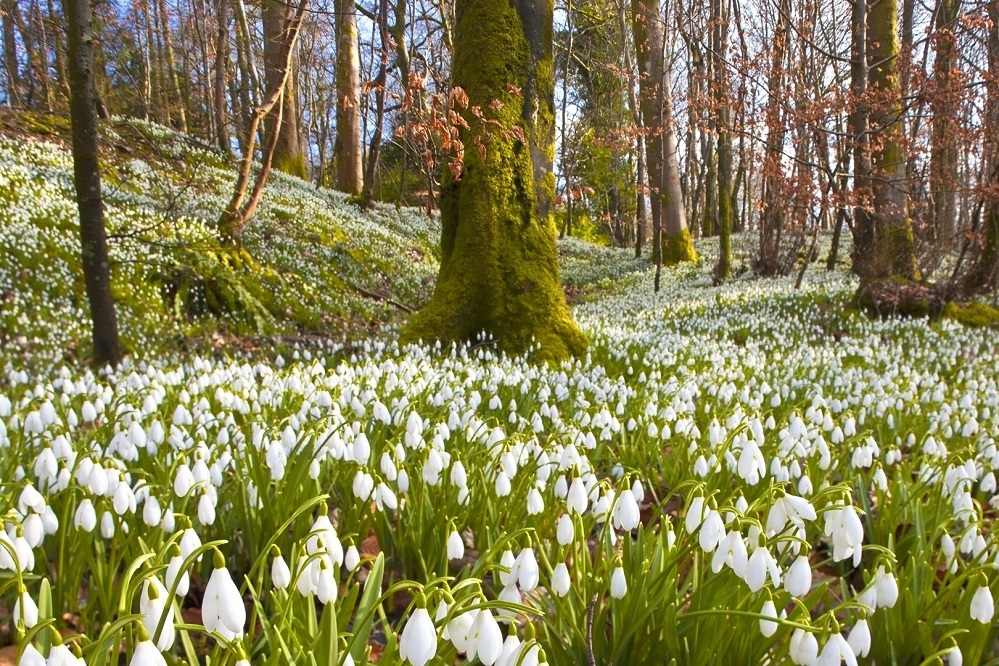 Зазвенели ручьи, прилетели грачи. В улей пчела первый мёд принесла. Кто скажет, кто знает, когда это бывает?
Еще неделя пролетит,И март капелью зазвенит.За ним апрель в цветах придет,И землю солнышко зальет.По рощам, паркам соловьиКонцерты вновь начнут свои.
В. Кудлачев
меню
Лето
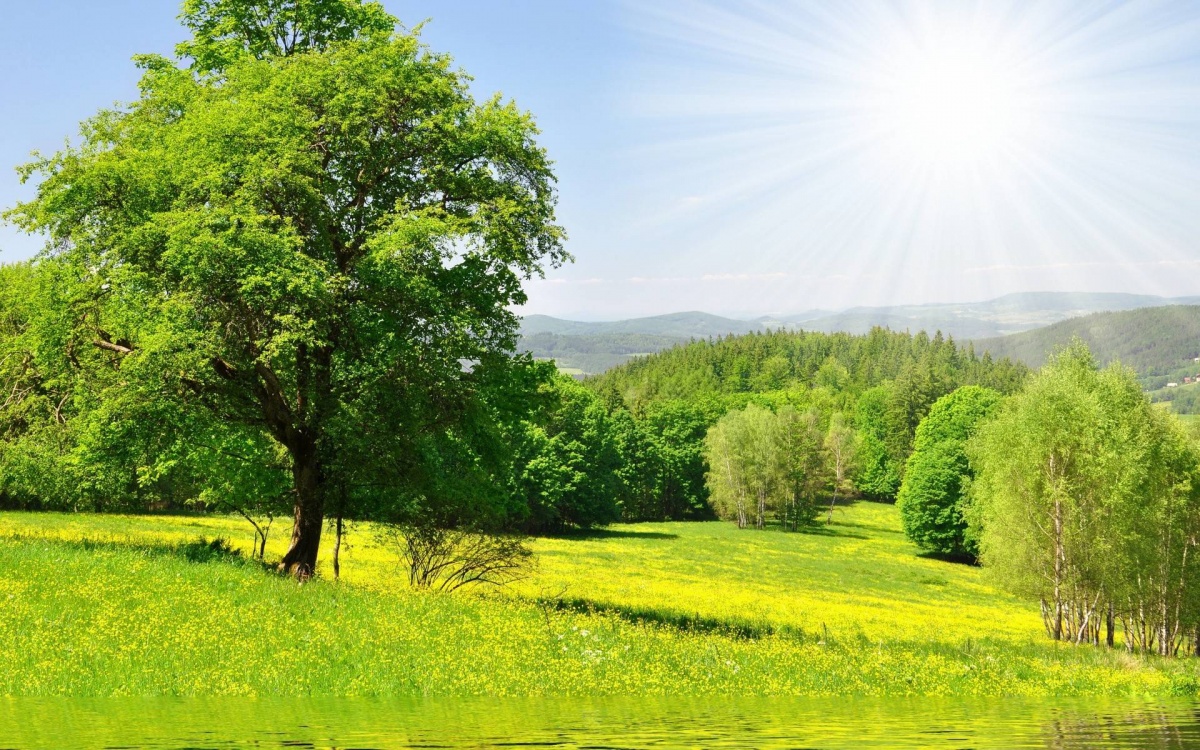 Долгожданная пора!Детвора кричит: Ура!Что ж за радость это?Наступило ...
Столько света! Столько солнца! Столько зелени кругом! Наступило снова лето,И тепло пришло к нам в дом.
меню
Осень
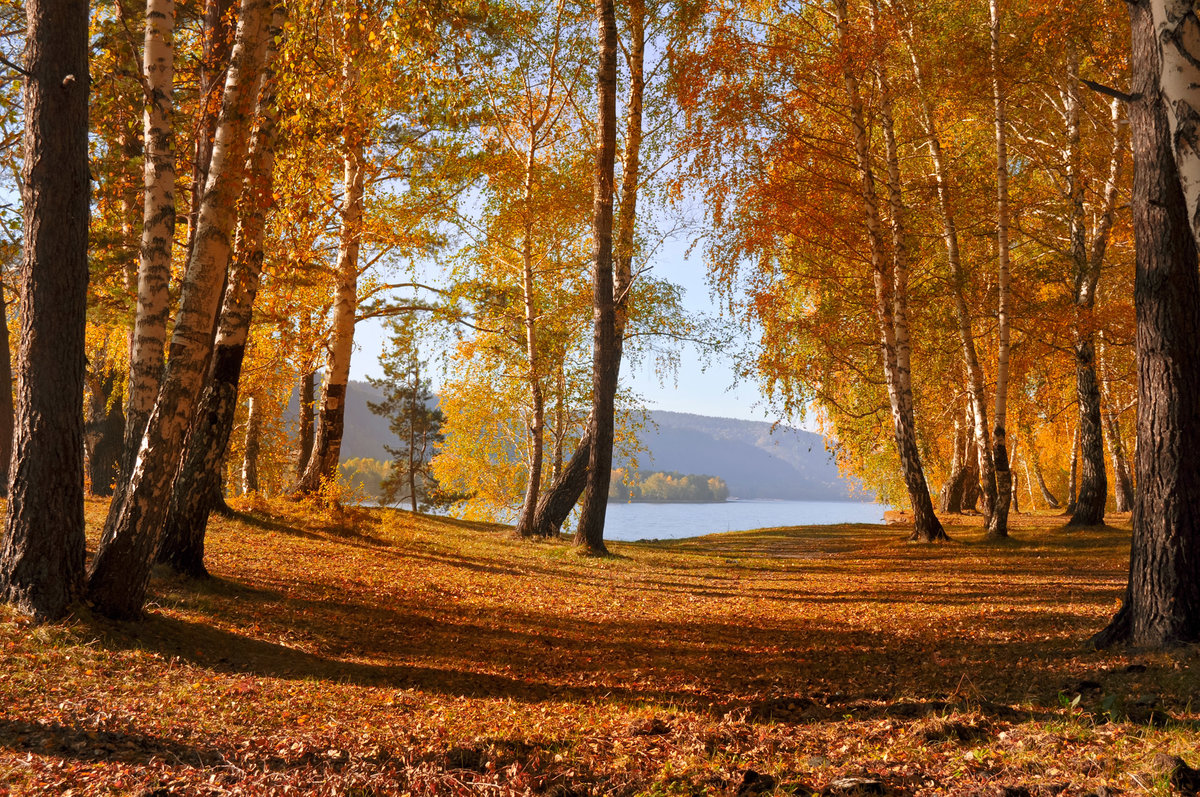 Дни стали короче,Длинней стали ночи,Кто скажет, кто знает,Когда это бывает?
Утром мы во двор идём - Листья сыплются дождём, Под ногами шелестят И летят, летят, летят...
Спасибо!